Metódy dolovania v konverzačnom obsahu so zameraním na analýzu sentimentu
prof. Ing. Kristína Machová, PhD.
 
kristina.machova@tuke.sk
https://kristina.machova.website.tuke.sk
Osnova:
Motivácia 
 Konverzačný obsah
 Problémy riešiteľné dolovaním 
 Identifikácia autorít 
 Analýza názorov
Dynamický koeficient
N-gramy
Motivácia
Sociálny web umožňuje a posilňuje interakcie
Tieto interakcie sú spojené s ovplyvňovaním  rozhodovacie procesy v reálnych situáciách (kúpa drahého produktu, voľba politickej reprezentácie…)
Rozhodovacie procesy môžu byť podporované aplikáciami dolovania názorov z konverzačného obsahu.
Získané informácie:
o drahých veciach (nehnuteľnosť, dovolenková destinácia, auto…)
kultúrne informácie 
Informácie spojené s bezpečnostnými aspektmi
Konverzačný obsah
Krátke texty (hovorené písanie, písané hovorenie – debata) k určitej téme.
Známa téma – hodnotenie drahého produktu, dovolenky, hotela, politickej situácie, osoby, lekára, filmu, knihy, pocitov autora.
Neznáma téma – modelovanie témy.
Syntaktická odlišnosť (frekvencia typických slov, interpunkcia, slovosled, preklepy – aj úmyselné) – odráža autorovu osobnosť.
Konverzačný obsah: sociálne siete, blog, microblog, chat, chatrooms, IRC (Internet Relay Chat), diskusné fóra, komentáre k článkom, videám a pod.
Typy dolovania z konverzácie
Dolovanie z používania 
doluje sa z log súborov
používateľ verzus linky (stránky), ktoré navštívil
vedie k personalizácii webu (navigácia používateľa)
Dolovanie zo štruktúry
mapovanie okolia aktuálnej web stránky (navigácia používateľa)
dolovanie zo štruktúry konverzácie (identifikácia autorít)
Dolovanie z obsahu konverzácie
dolovanie názorov resp. klasifikácia názorov (pozitívny, negatívny)
analýza sentimentu (hnev, radosť, znechutenie, nadšenie,...)
Dolovanie z používania
použitím strojového učenia (HGS, HSG) sa učí model používateľa
model používateľa sa použije na doporučovanie personalizovaného zoznamu nových stránok
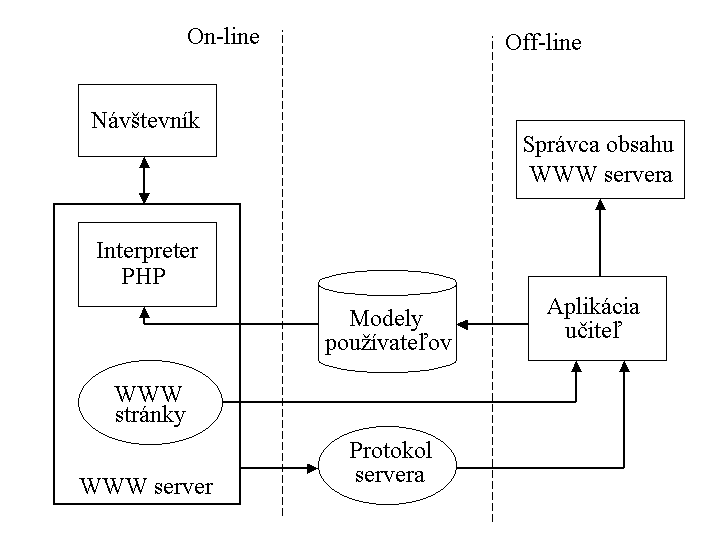 Dolovanie zo štruktúry
Parciálne mapovanie okolia aktuálnej web stránky 
Matice susednosti, matice najkratších vzdialeností
Rozlišujeme úrovne vnorenia (2,3,...)
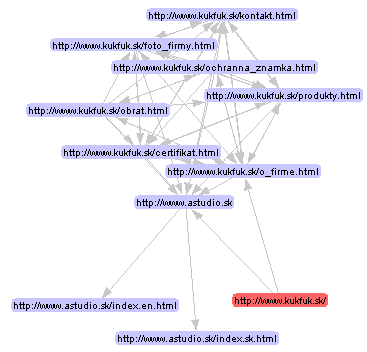 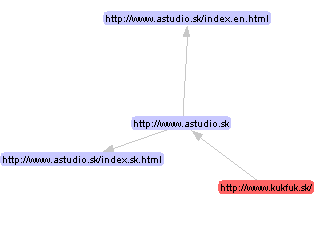 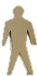 Discussion establishing
Cont1
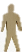 Cont2
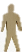 Cont3
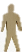 Cont4
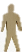 reaction on
 reaction
Cont n
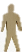 Dolovanie zo štruktúry konverzácie
Počet príspevkov daného prispievateľa
Počet reakcíí na jeho príspevky
Počet výskytov na spodnej úrovni (uzavretá diskusia)
a pod.
Dolovanie z obsahu konverzácie
Problémy riešiteľné dolovaním konverzačného obsahu:
Identifikácia autorít (Kto je autoritou v tejto diskusii?)
Analýza názorov (Pozitívny, negatívny?)
Vyhľadávanie názorového spamu (Je obsah príspevku informatívny? Vykecávačky?)
Určovanie užitočnosti názorov (Je tento názor kvalitný, autoritatívny?)
Aspektovo orientovaná analýza sentimentu (Aká je názorová polarita v rámci jednotlivých vlastností entity?)
Porovnávacia analýza sentimentu (Ktorý z týchto produktov je lacnejší, komfortnejší, poruchovejší?)
Cielená reklama (Čo má obsahovať, lebo to ľudia oceňujú?)
Detekcia emócií (Čo vyjadruje príspevok: nadšenie, znechutenie?)
Modelovanie témy (O čom sa diskutuje?) 
Vyhľadávanie názoru (Kde sa o tom diskutuje?)
Identifikácia autorstva (Kto je autorom príspevku? Aký typ človeka je prispievateľ?)
Identifikácia autorít
Autorita spravidla overená (reálne situácie, sociálny web?)
Typy autorít:
Neformálna, prirodzená
schopnosti, primerané sebavedomie, osobný profil, sociálne aktivity, ...
posilňovaná rešpektom vedených ľudí
čestnosť, statočnosť, rozhodnosť, predvídateľnosť – odhad
Formálna
pozícia, titul, funkcia v organizácii
status podlieha zmene
vyžadovaná poslušnosť, podriadenosť

Formálna a prirodzená autorita môžu byť totožné
Formálna autorita sa môže meniť na prirodzenú a vice versa
Identifikácia autorít webu
Typy autorít:
Priateľ 
veľké množstvo priateľov v rámci sociálneho webu
autorita podporovaná vzťahmi
Šíriteľ vplyvu (influencer)
často citovaný (odvolávaju sa na jeho autoritu)
zaujme iných (prekvapí, ohromí ...)
autorita podporovaná názormi, vedomosťami o objekte diskusie

Dolovanie zo štruktúry
Dolovanie z obsahu
Identifikácia autorít webu (2)
Prístupy:
Autority vo vede 
vedecké články na osobných stránkach, 
	v profiloch
digitálne knižnice ...
Autority vo webových diskusiách
diskusie k produktom, recenzie filmov, kníh
sociálne siete ...
Autority vo vede
ACM Digital Library 
IEEE Database
Definícia vedeckej oblasti (kľúčová fráza)
Sústredenie na referencie
prvé meno – nárast autority - jednotná forma citácií
variabilita citačných štandardov – netriviálna identifikácia
prvý autor – najväčší podiel
Celkový počet citácií v danej oblasti
Vizualizácia prostredníctvom TagClouds
Autority vo vede
Nájdené autority v oblasti „opinion analysis“ (ACM)
Autority vo vede
Nájdené autority v oblasti „opinion analysis“ (IEEEE)
Autority vo vede
Výsledky vyhľadávania autorít v oblasti „opinion analysis“ vizualizované v TagCloud
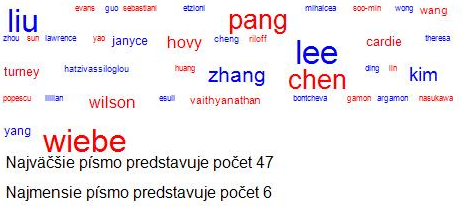 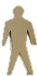 Discussion establishing
Cont 1
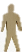 Cont 2
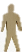 Cont 3
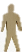 Cont 4
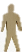 reaction on
 reaction
Cont n
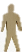 Autority vo webových diskusiách
Každý používateľ SW:
založenie diskusie
prispievanie do diskusie
Nie každý je autoritou - ako to rozpoznať
Štruktúra diskusie – acyklický strom
Autority vo webových diskusiách (2)
Dôvody prispievania do diskusie
Hľadanie odpovedí 
rozhodovanie, informované rady od múdrejších, očakávanie pravdivých informácií
nie sú autority, je ich najviac, jadro fóra
Príležitosť prezentovať sa, svoju dôležitosť 
nepravdivé informácie, vyvolávanie konfliktov, degradovanie diskusie
problematickí provokatéri, vylúčenie, riadenie diskusie
nie sú autority, nie je ich veľa
Príležitosť vyjadriť vedomosti 
uistenie sa o správnosti nápadov, revidovanie názorov
pravdivé informácie, seriózny prístup, prispievajú iba keď sa cítia orientovaní
sú to autority, je ich málo
Vyvinuli sme prístup k odhadu autorít
Dolovanie autorít
Vstupné (predspracované) dáta obsahujú:
meno prispievateľa
polarita príspevku
dĺžka príspevku
príspevky - reakcie 
pozícia príspevku v strome – štruktúra diskusie 
Tieto dáta vstupujú do procesu odhadu autority

Autorita nie je vzťahovaná k príspevkom, ale k prispievateľom (integrácia všetkých informácií o prispievateľovi – netriviálna úloha).
Dolovanie autorít
V procese odhadu autority sa vytvára 
zostupne usporiadaný rebríček 
indikujúci prispievateľov:

prezentujúcich hlbokú znalosť problematiky
vyvolávajúcich mnoho reakcií
inicializujúcich najčastejšie prechod na novú tému
Prístup k odhadu autorít
Primárne vplyvy:
počet príspevkov prispievateľa (PP)
počet reakcií na príspevky prispievateľa (PR)
počet výskytov na koncovej úrovni stromu (PKU) 

Sekundárne vplyvy:
zhoda polarity (ZP)
pozície v strome (počet úrovní - PU)
počet termov (PT)

	OA = 4PP3 + 2PR3 + 4PKU2 + ZP + PU + PT
Prístup k odhadu autorít
Testovanie výsledkov navrhnutého prístupu:
Dynamická zmena autority
Sledovanie dynamickej zmeny autority pre päť najvýraznejších prispievateľov:
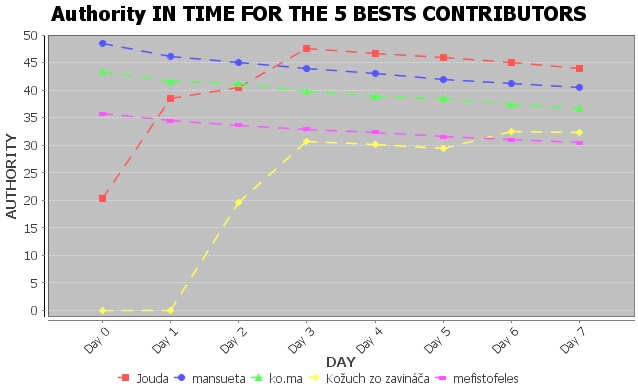 Diskusia k odhadu autorít
Implementácia metódy odhadu autorít:
Bola testovaná s veľmi dobrými výsledkami na:
doméne z reálneho života
doméne z technickej oblasti
Kombinuje dolovanie zo štruktúry s dolovaním z obsahu
Dá sa použiť na vylepšenie klasifikácie názorov
každý príspevok má rovnakú váhu
každý príspevok sa svojou pozitivitou/negativitou podieľa na sumarizovanom názore s určitou váhou – vyčíslená autorita
Nulté kolo pohovoru (organizácia založí profesionálnu diskusiu)
Metódy analýzy názorov
Podľa Taboada, dva hlavné prístupy ku analýze názorov:
Prístup založený na klasifikácii
metódy strojového učenia (Naive Bayes Classifier, SVM – Support Vector Machines) vyžadujú trénovaciu množinu (anotačné nástroje, váhovacie techniky)
štatistické metódy (Maximal Entropy)  
Prístup založený na externom zdroji – lexikóne
slovníkovo založený
korpusovo založený
Podľa Koncza:
Exogénne (SU, TM)
Endogénne (externý zdroj znalostí – slovník)
Taboada, M., Brooke, J., Tofiloski, M., Voll, K., Stede, M.: Lexicon-Based Methods 
for Sentiment Analysis. Computational Linguistics, Vol. 37, No. 2, 267-307 (2011)
Slovníkový prístup k analýze názorov
Je potrebné získať klasifikačný slovník:
generovaním pre danú aplikáciu
nahrávanie klasifikačného slovníka z diskusie
generovaný použitím známych lexikónov
Word Net
Word Net – Affect
Senti Net
Senti Word Net
Nahrávanie klasifikačných slovníkov
Identifikácia slov so subjektivitou a ich nahrávanie do poľa termov – slov. Každému slovu je priradená číselná hodnota (polarita, zápor, intenzita).
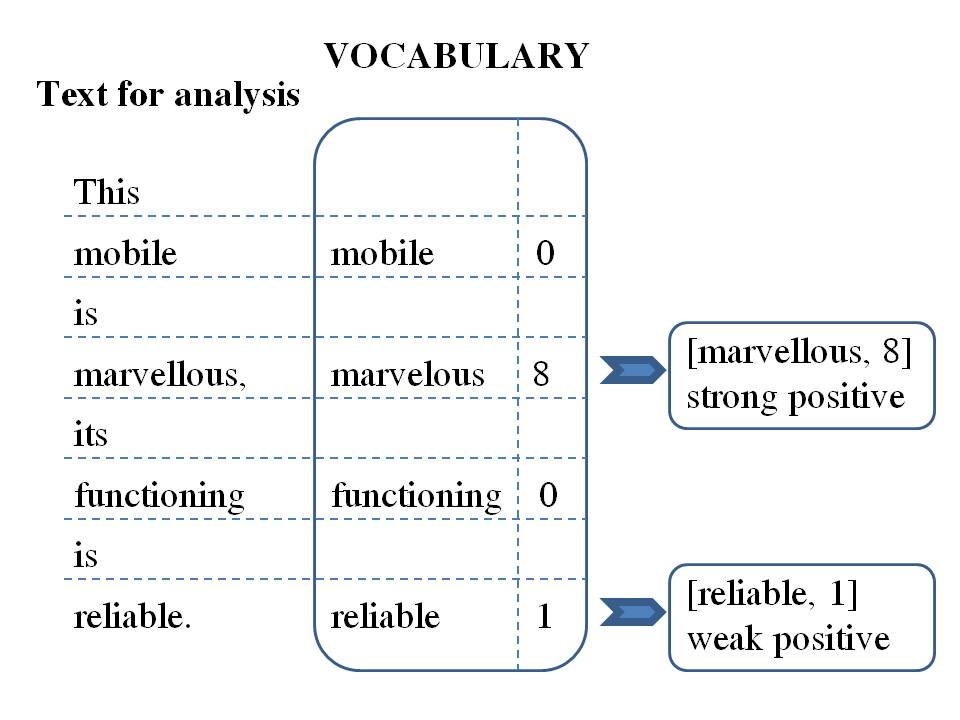 Nahrávanie klasifikačných slovníkov
Klasifikačný slovník:
obsahuje slová, ktoré sú nositeľmi názoru v rámci danej domény 
prebraté z priamo z diskusie (náš prístup)
má zabezpečiť prispôsobenie sa živej reči prispievateľov do web diskusií
nespisovné slangové slová (coolový, dzivý,...)
slová bez diakritiky (kvalitny, paci (sa mi))
gramatické chyby?
čím je slovník obsiahlejší, tým presnejšia je klasifikácia názorov
Slovníkový prístup
Ukážky klasifikačných slovníkov: Table2 - príslovky
Table1 - podstatné mená a slovesá, 
Table3 – intenzifikátory (príslovky) 











Taboada, M., et al. : Lexicon-Based Methods for Sentiment Analysis. Computational Linguistics, Vol. 37, No. 2, 267-307 (2011)
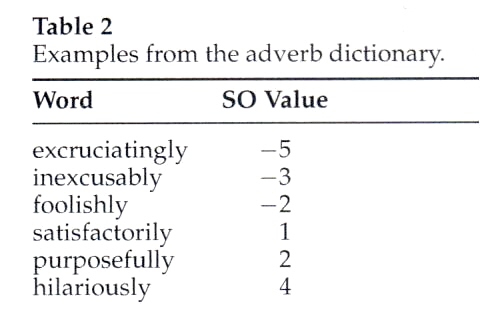 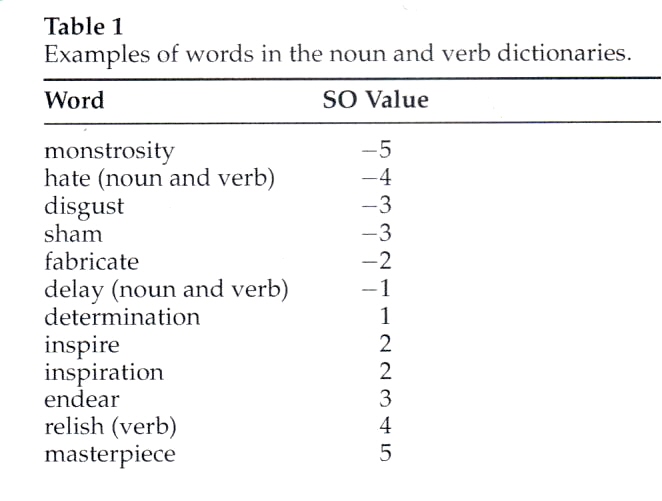 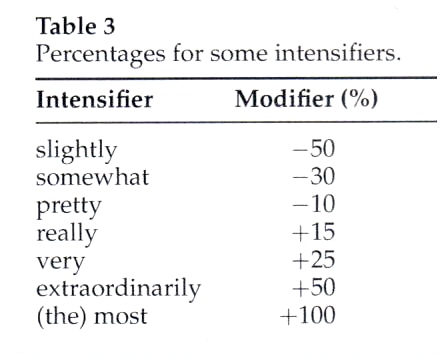 Základné problémy analýzy názorov
Nositeľmi postojov sú hlavne prídavné mená (perfektný), príslovky (katastrofálne), podstatné mená (bomba, hlúposť), slovesá (zničiť).
Určenie subjektivity slova (nahrávanie klasifikačných slovníkov)
Určenie orientácie, resp. polarity slova - pozitívna, negatívna a neutrálna (priemerný)
Určenie sily polarity slova – stupnica intenzity orientácie (slovné a číselné vyjadrenie).
Základné problémy analýzy názorov je možné riešiť pomocou klasifikačných slovníkov (vyhodnocovanie zhody slov príspevku a slovníka)
Základné problémy analýzy názorov
Určenie sily polarity slova – veľkosť podpory slova k potvrdeniu alebo vyvráteniu názoru
 Slovné a numerické stupnice (vhodnejšie pre spracovanie počítačom).
Problémy analýzy názorov
Určenie sily polarity slova – stupnica so 6 hodnotami
Intenzifikácia – posuv polarity do vyššej/nižšej roviny
	 amplifier: prekvapujúco pekný, vysoko kvalitný
	 downtowner: o dosť slabší, nehorázne nekvalitný

 Negácia – preklopenie polarity
Intenzifikácia a negácia
Spracovanie negácie (nie, ne...):
preklopenie polarity (switch negation)
posun polarity (shift negation) k opačnej polarite o fixnú hodnotu, napríklad „4“ 
prídavné meno „a + 2“ je negované na „a −2“ – podobné switch
ale prídavné meno „a − 3“ je iba „a + 1“ – nepodobné switch
„She’s not terrific (5 − 4 = 1) but not terrible (−5 + 4 = −1) either.” 
dynamický koeficient 	
Intenzifikácia
zvyšuje/znižuje polaritu prostredníctvom slovníka 
really (+15) very (+25) good (3):  3x(100%+25%)x(100%+15%) = 4,3
the most (+100) excellent (5):      5x(100%+100%) = 10
dynamickým koeficientom (nemusí za sebou)
Statický koeficient v negácii
Rozmanitosť vetných štruktúr v slovenčine – zápor môže byť pred ale aj za negovaným slovom aj ďalej od neho. Polarita sa nevyčísľuje (kód, kategória 3).
Rovnaká polarita: 0301, 0031, 0013 
	aj 3000010 „Nie je to podľa mňa kvalitný mobil“.
Opačná polarita: 309 „Nie som najhorší“.
Potreba prispôsobenia dĺžky kombinácie slov (dynamický koeficient)
Statický koeficient v intenzifikácii
Slová zvyšujúce intenzitu polarity (zväčša príslovky) patria do kategórie 4.
Uplatní sa iba v spojení s inou kategóriou stupňa polarity, napr.: 00041, 4002, (dynamický koeficient). 
Koeficient by mal zabrániť izolácii intenzifikátora (resp. záporu) od slova, ku ktorému sa vzťahujú (K=4).
Typovanie kombinácií slov
Každá z kombinácií reprezentuje práve jednu interpretáciu a je jej priradená práve jedna hodnota polarity.
Statický koeficient
KLAN – systém KLAsifikácie Názorov
Rozhranie „Guest“ môže klasifikovať zvolený text a nastavovať statický koeficient K.
Rozhranie „Admin“ môže nahrávať a editovať klasifikačný slovník.
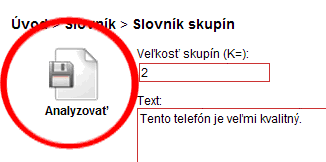 Dynamický koeficient
Priemerná dĺžka vety 
početnosť slov každej lexikálnej jednotky analyzovaného textu
aritmetický priemer
dynamický koeficient je rovnaký pre všetky vety
Polovica dĺžky vety
početnosť slov lexikálnej jednotky delený dvoma so zaokrúhlením na hor
dynamický koeficient sa nastavuje zvlášť pre každú vetu analyzovaného textu
Hybridný prístup
(dĺžka lexikálnej jednotky + priemerná hodnota všetkých viet) delené piatimi
Dynamický koeficient
Priemerná dĺžka
Polovica dĺžky
Hybridný prístup
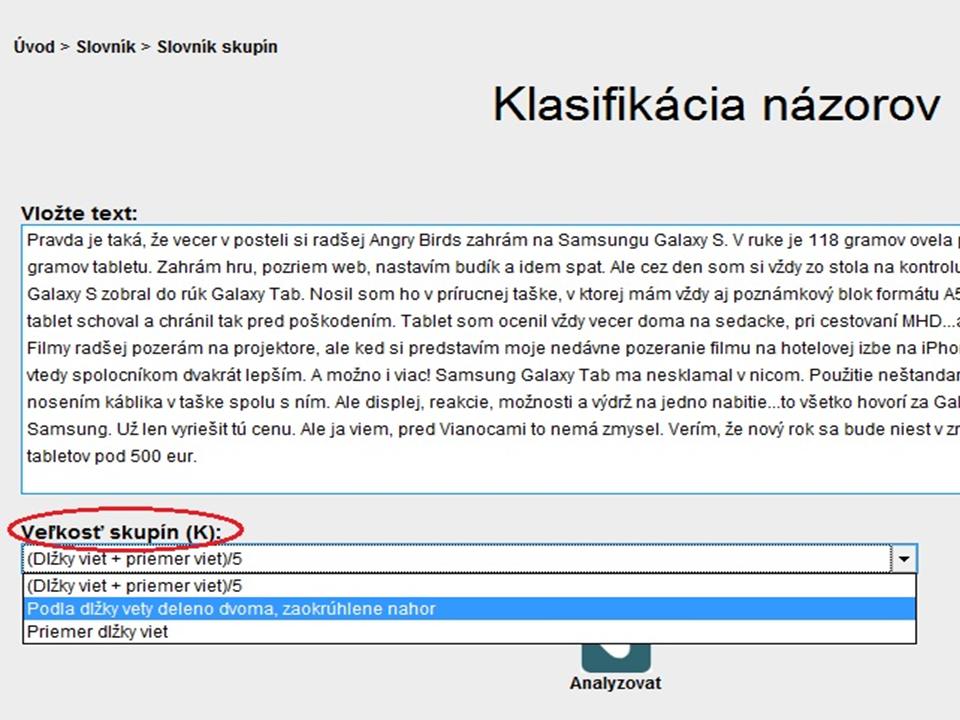 Použitie n - gramov
Dynamický koeficient rozdelí text do lexikálnych jednotiek, ktoré sa neprekrývajú. Môže dôjsť k izolácii negácie alebo intenzifikátora od vzťahovaného slova (neuspokojivé riešenie).
Používali sme 4-gramy (riešenie problému izolácie)
Cyklický posuv o jedno slovo

„Naozaj je to pekné a na viac aj veľmi praktické.“ 
4-gramy:
„naozaj je to pekné“	P = 1 x (1+0,5) = 1,5 
„je to pekné a“		P = 1
„to pekné a na“		P = 1
„pekné a na viac“		P = 1
„a na viac aj“		P = 0
„na viac aj veľmi“		P = 0 x 1 = 0
„viac aj veľmi praktické.“	P = 1 x (1+1) = 2
Použitie n - gramov
Dva slovníky
1.slovník – 1.suma 
	riešenie základných problémov
	(skladanie jednoduchých polarít)
	prídavné, podstatné mená, slovesá a emotikony
2.slovník – násobenie 2. sumou  
	negácia a intenzifikácia (posuvy polarity)
	príslovky a negácie 
 
				P = ∑v(wi1)[1+∑v(wj2)]
T
Použitie n - gramov
Ukážky slovníkov používaných v aplikácii analýzy názorov použitím 4-gramov
T
Použitie n - gramov
Príklady výpočtu polarity

Jednoduché polarity
„Ako samotná myška je pekná, ale spracovanie je mizerné a celkovo je nepodarená.“  
pekná(+1) +  mizerné(-3) + nepodarená(-1)
P = 1 + (-3) + (-1) = -3
Negácia
„Nie je to dobré riešenie.“ 
Násobené: Nie(-2), pripočítané: dobré(+1)
P =  1 * (1 + (-2)) = 1* (-1) = -1
Intenzifikácia 
„Celkovo je spracovanie veľmi slušné.“ 
násobené: veľmi(+1), pripočítané: slušné(+1)
P = 1 * (1 + 1) = 1 * 2 = 2
T
Testy implementácií
Statický koeficient
http://www.mobilmania.sk (diskusné vlákno recenzií k mobilu LGKU990)
Dynamický koeficient
 http://recenzie.sme.sk 
N-gramy 1
http://www.mojandroid.sk (diskusné vlákno k mobilom HTC One X a HCT One S) 
http://www.pocitace.sme.sk (diskusné vlákno k produktom Asus Transformer Prime TF201 and Asus Transformer Pad TF300T) 
N-gramy 2
http://tech.sme.sk (recenzie telefónu Samsung Galaxy S4)
http://www.mojandroid.sk (recenzie telefónov HTC ONE a Samsung Galaxy S4)